Авторская песня как песенный монотеатр 60-80-х годов.
Цели урока: -выявить причины возникновения авторской песни;-ознакомить учащихся с бардами 60-80 годов и  более подробно представить творчество Б.Окуджавы как основоположника авторской песни; -воспитание культуры и нравственности на примере авторской песни.
Презентация ( от латинского praesentatio)-  представление, предъявление.
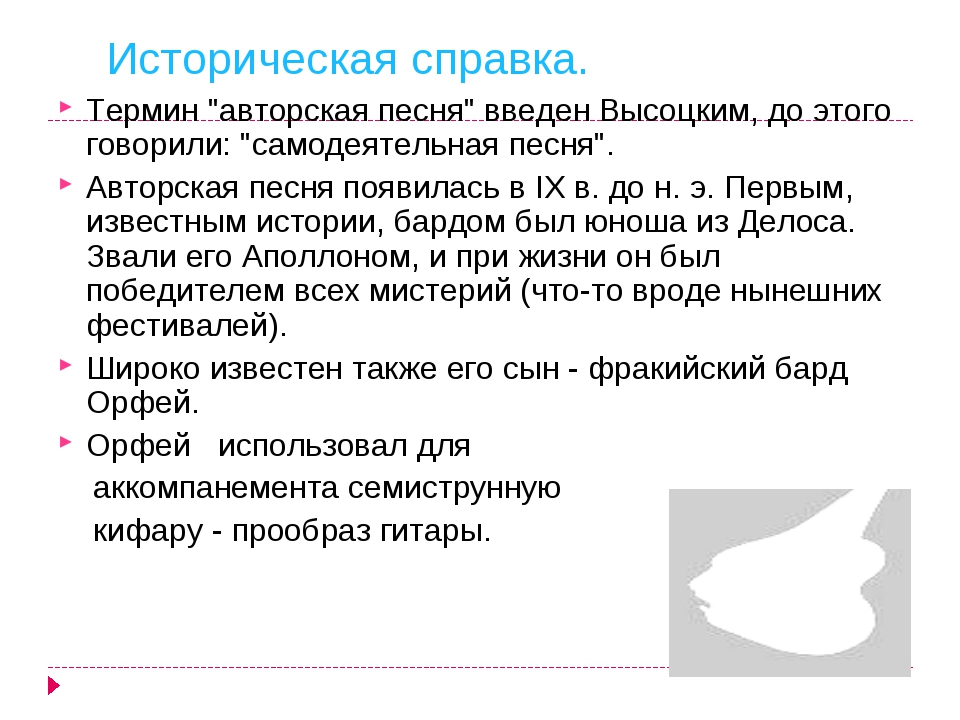 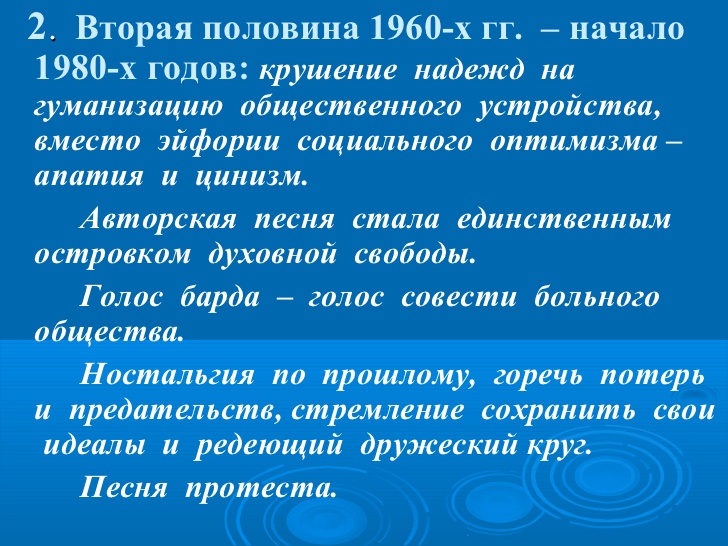 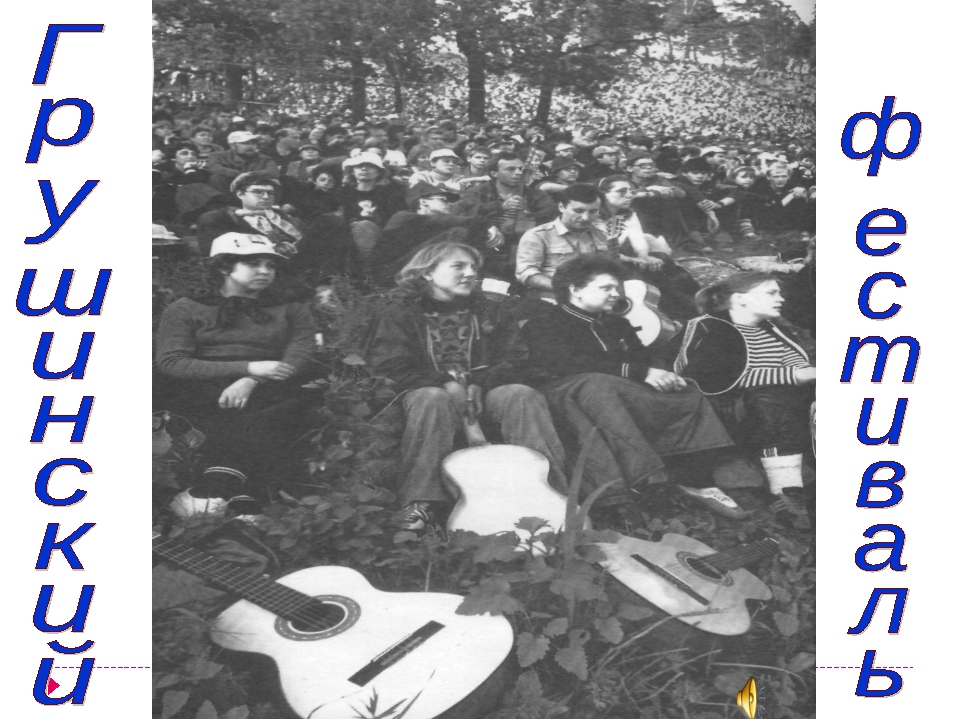 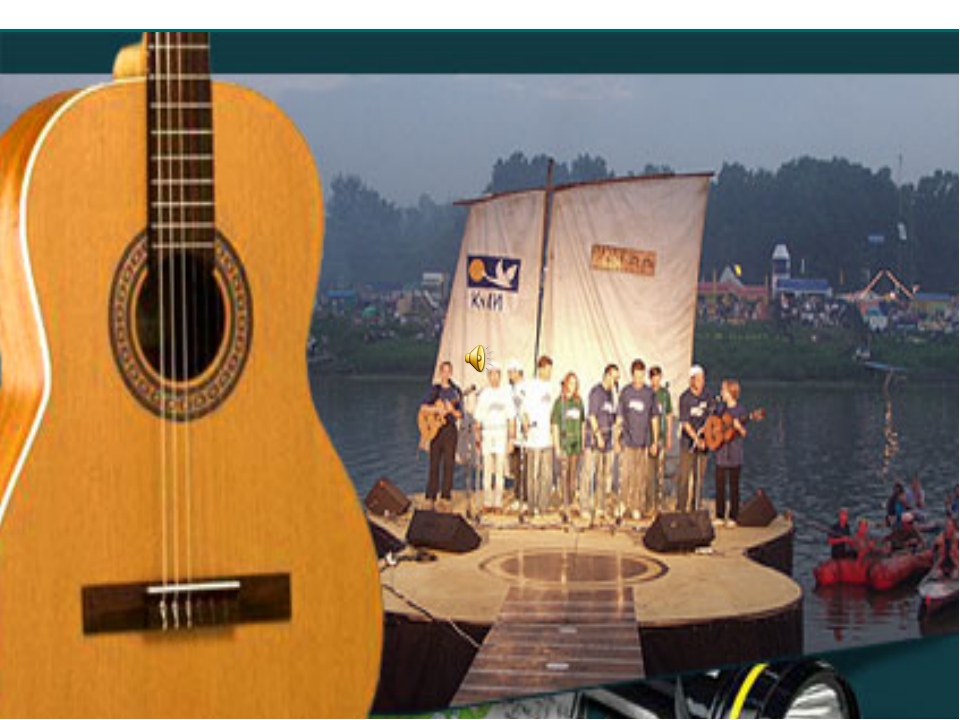 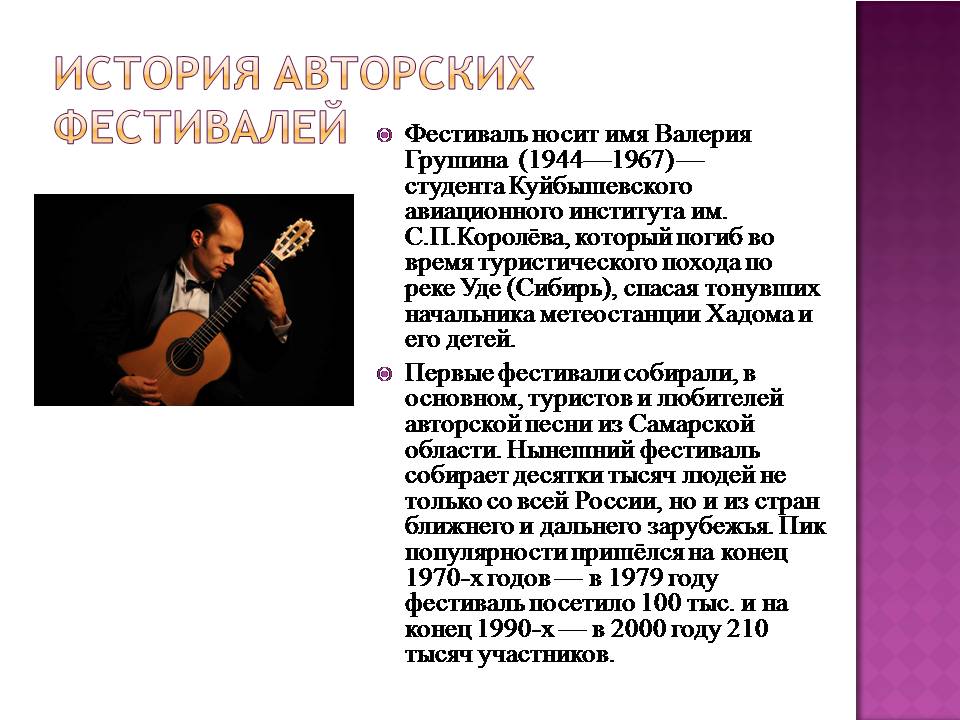 «Авторская песня- тут уж без обмана, тут будет стоять перед вами весь вечер один человек с гитарой, глаза в глаза. И расчёт в авторской песне только на одно- на то, что вас беспокоят точно так же, как и меня, те же проблемы, судьбы человеческие, одни и те же мысли. И точно так же вам, как и мне, рвут и скребут по нервам несправедливости и горе людское. Короче говоря, всё рассчитано на доверии. Вот что нужно для авторской песни: ваши глаза и уши и моё желание вам что-то рассказать, а ваше желание что-то услышать». В.Высоцкий
«Бардовская песня- продукт витаминный, но чтобы он принёс пользу, его нужно пережевать и переварить. Это не супчик так какой-то протёртый, который проглотил и довольно. Тут нужно потрудиться, но зато польза от этого- ощутимая.» М.Ангаров
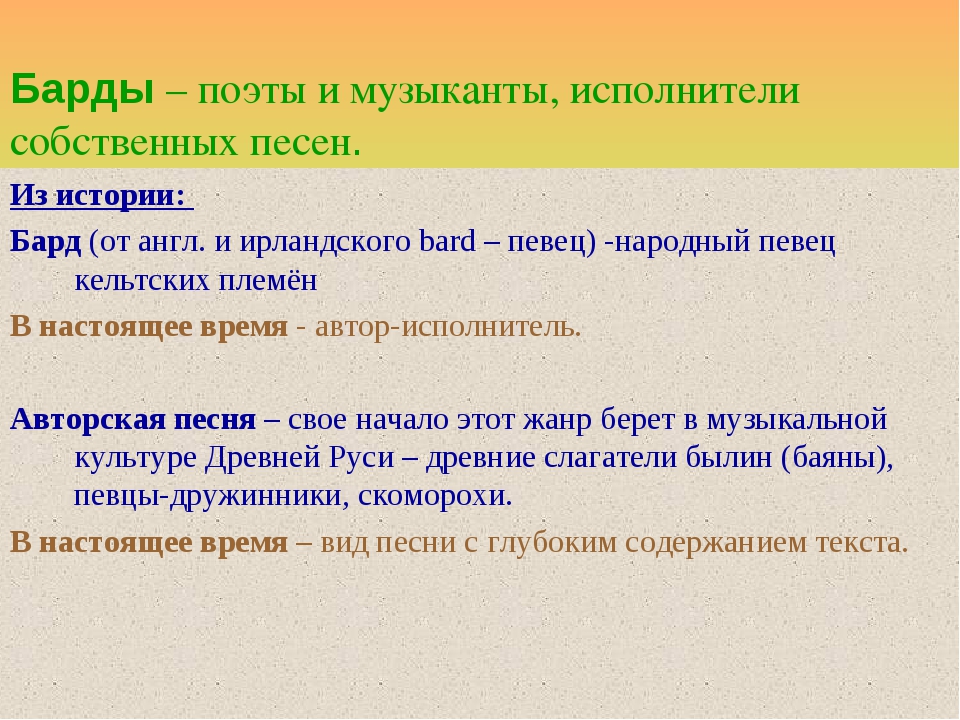 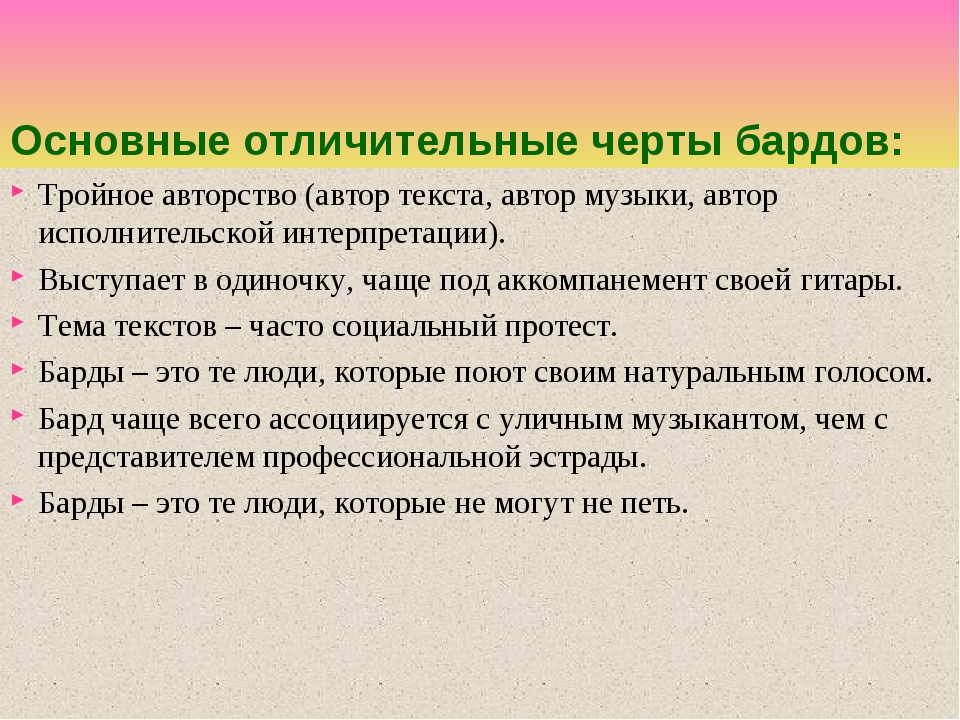 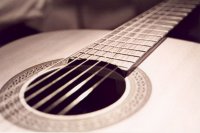 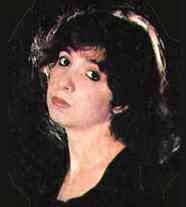 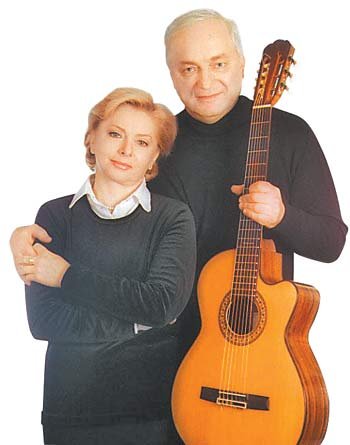 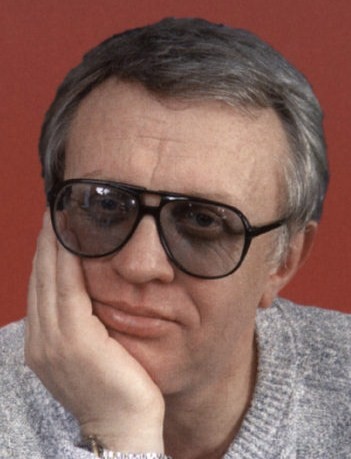 Татьяна и Сергей
НИКИТИНЫ
(родились в 1944г.и в 1945г.)
Вероника 
ДОЛИНА 
(родилась в 1956г.)
Вадим
ЕГОРОВ (родился в 1947г.)
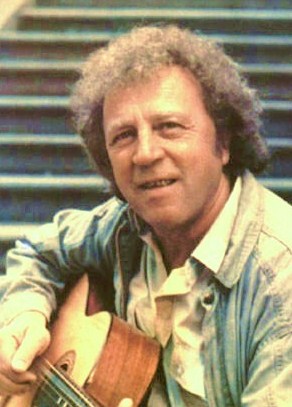 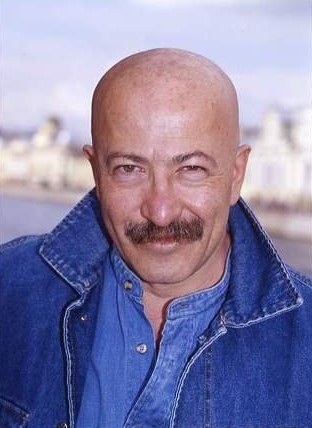 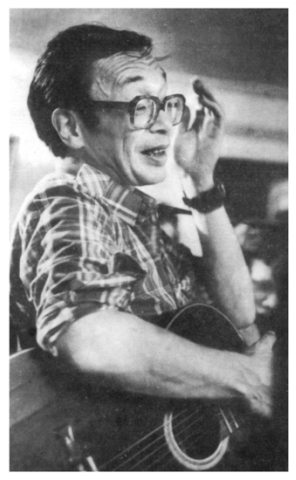 Юрий 
КУКИН
(родился в 1932г.)
Александр
РОЗЕНБАУМ
(родился в 1950 г.)
Юлий 
КИМ
(родился в 1936г.)
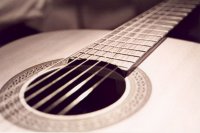 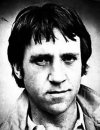 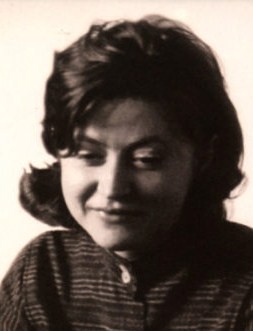 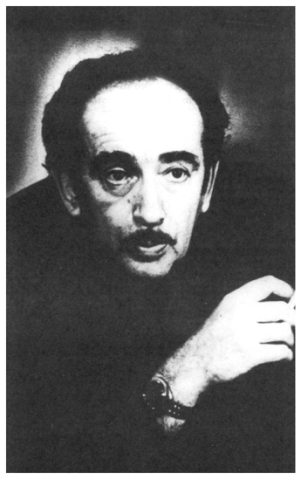 Вера 
 МАТВЕЕВА (1945-1976)
Владимир
ВЫСОЦКИЙ (1938 — 1980)
Александр 
ГАЛИЧ  (1918 -1977)
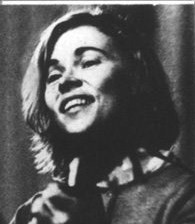 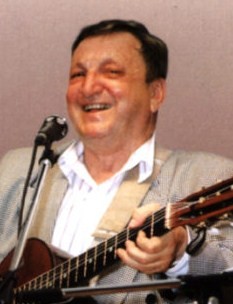 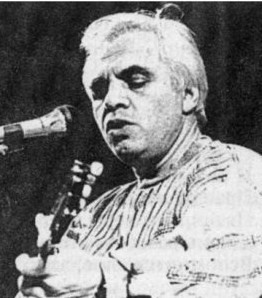 Ада 
 ЯКУШЕВА
(родилась в 1934г .)
Виктор 
БЕРКОВСКИЙ(1932—2005)
Евгений 
 КЛЯЧКИН (1934 —1994)
Владимир Высоцкий
Что-то ничего не пишется, 
Что-то ничего не ладится
—Жду: а вдруг талант
отыщется 
Или нет — какая разница!
Александр Галич
Когда я вернусь, 
Я войду в тот единственный дом, 
Где с куполом синим не властно соперничать небо, 
И ладана запах, как запах приютского хлеба,
Ударит в меня и заплещется в сердце моем – 
Когда я вернусь. 
О, когда я вернусь!.
Ю.Ким
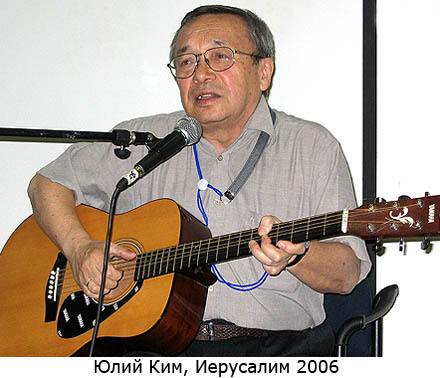 А.Розенбаум
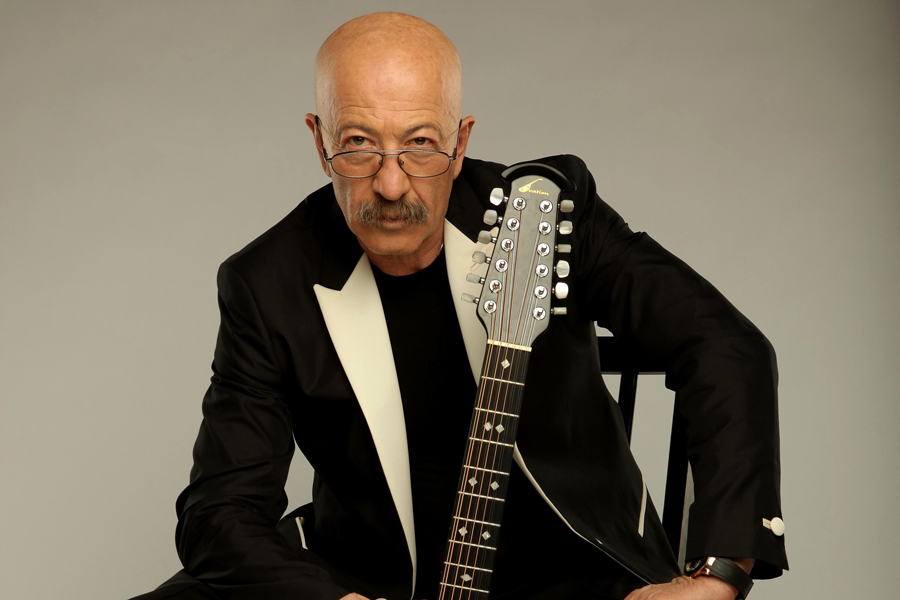 Николай Балашкин
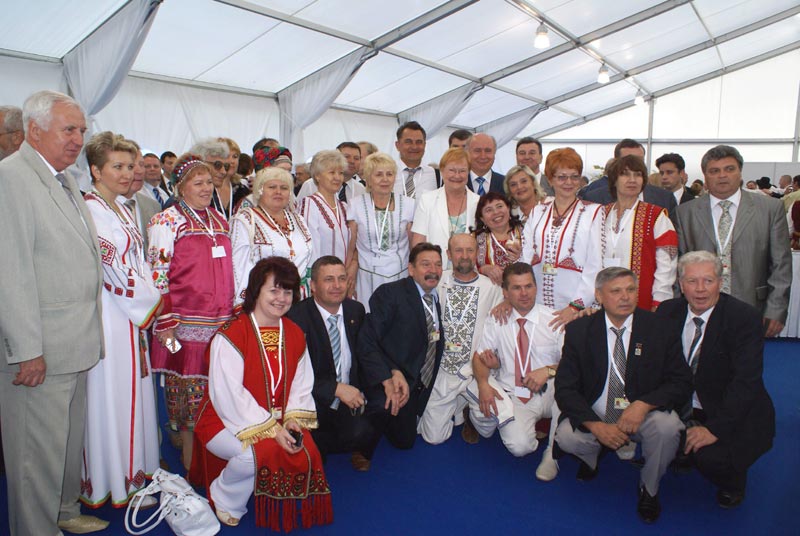 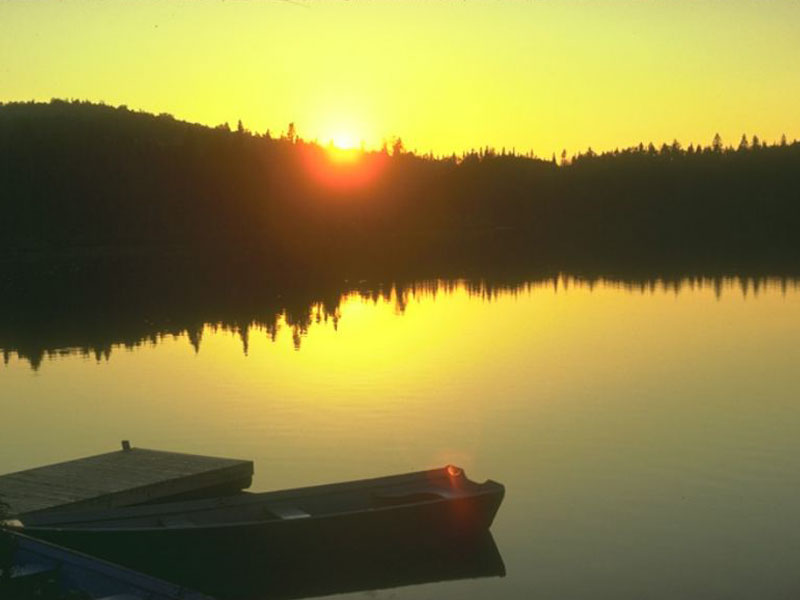 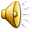 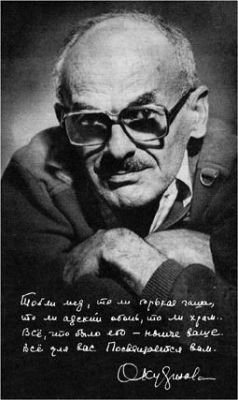 БУЛАТ   ШАЛВОВИЧ 
ОКУДЖАВА (1924-1997)
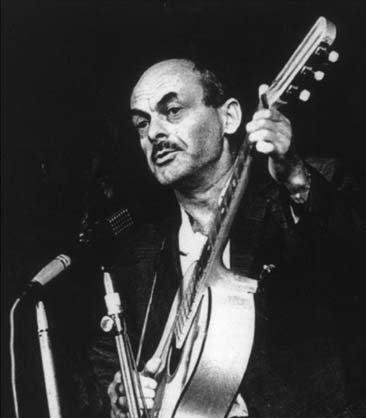 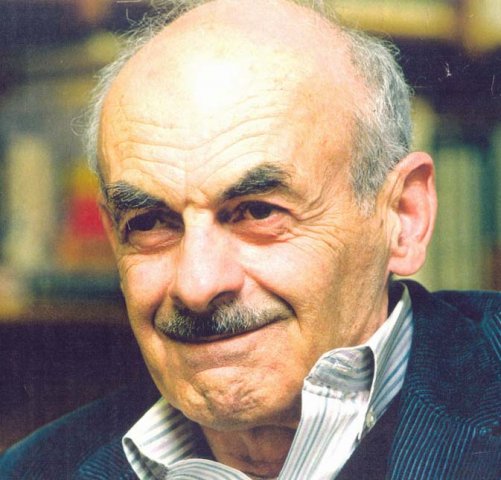 Я пишу исторический роман
В склянке темного стеклаиз-под импортного пивароза красная цвелагордо и неторопливо.Исторический романсочинял я понемногу,пробиваясь как в туманот пролога к эпилогу.Были дали голубы,было вымысла в избытке,и из собственной судьбыя выдергивал по нитке.В путь героев снаряжал,наводил о прошлом справкии поручиком в отставкесам себя воображал.Вымысел - не есть обман.Замысел - еще не точка.Дайте дописать романдо последнего листочка.И пока еще живароза красная в бутылке,дайте выкрикнуть слова,что давно лежат в копилке:каждый пишет, как он слышит.Каждый слышит, как он дышит.Как он дышит, так и пишет,не стараясь угодить...Так природа захотела.Почему?Не наше дело.Для чего?Не нам судить.
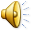 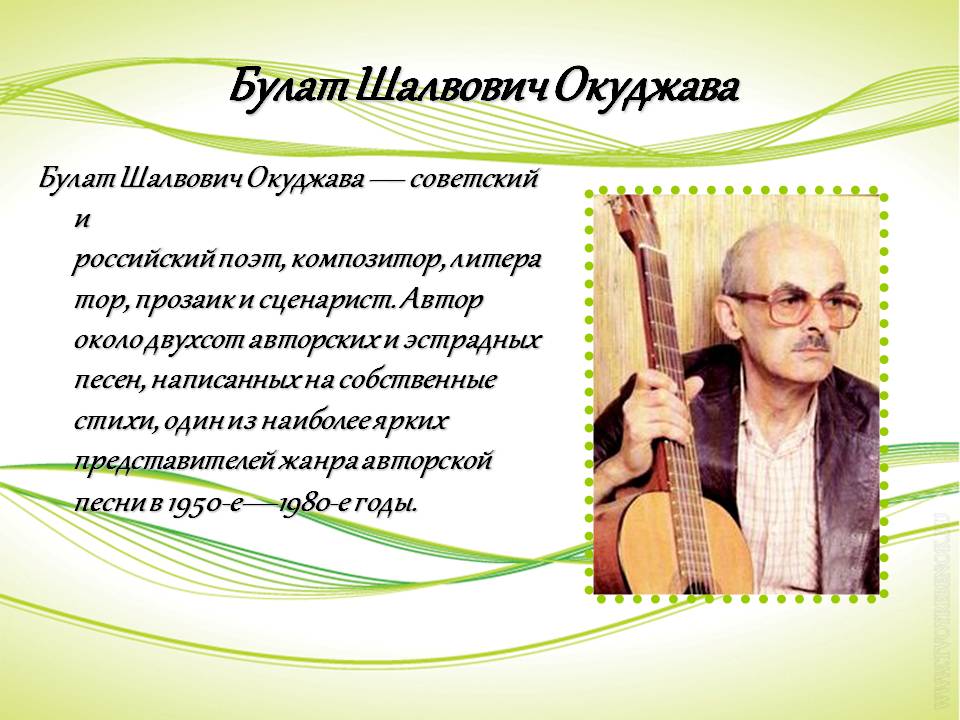 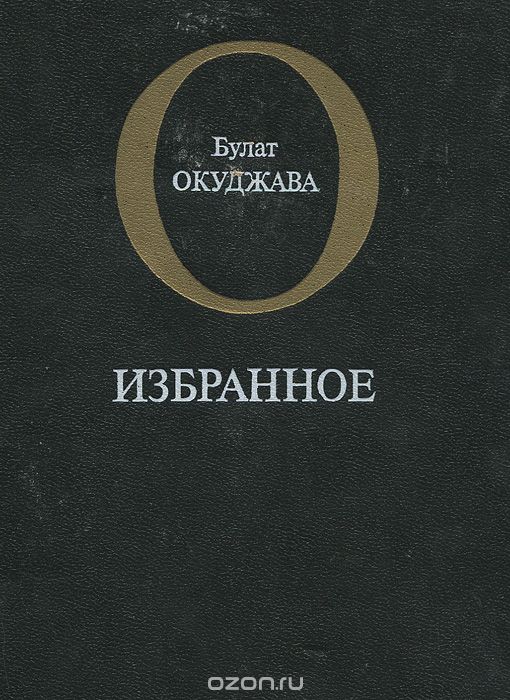 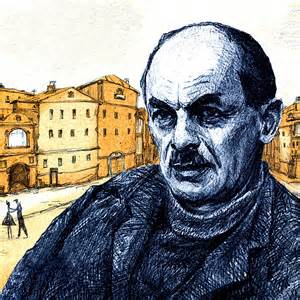 Список стихотворений
1 «Песенка об Арбате»                                       2. « До свидания , мальчики»                                3. « Пожелания друзьям»                                 4. « Старинная студенческая песня»                                   5.   « Песня Верещагина»
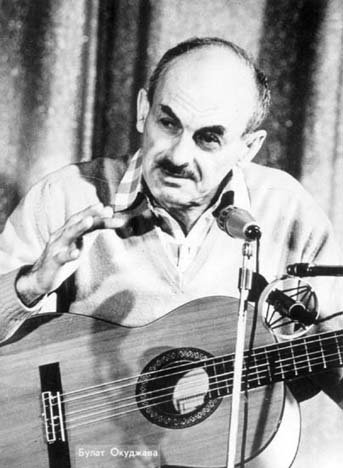 ПОЖЕЛАНИЕ ДРУЗЬЯМ 
                                                 
                                    Булат Окуджава        





Давайте восклицать, друг другом восхищаться.
Высокопарных слов не стоит опасаться.
Давайте говорить друг другу комплименты –
Ведь это всё любви счастливые моменты.
Булат Окуджава
Ты течешь, как река.
Странное название!
И прозрачен асфальт, как в реке вода.
Ах, Арбат, мой Арбат,
ты — мое призвание.
Ты — и радость моя, и моя беда.
Анализ стихотворения                                  « Песенка об Арбате»
Поэтический мир Б. Окуджавы создается по своим каким- то канонам: по образу и духу своего времени. И моделью этого мира становятся  арбатские переулки и дворики. Такими они предстают в « Песенке об Арбате». Лирический герой сравнивает с  рекой Арбат , который так же течет, как  она.                          Арбатские улочки наполняются пешеходами, которые спешат по своим делам.                                       И теперь Арбат становится и религией. Любовь Арбата безгранична, от нее никуда не « отмоешься»  Арбат для Б. Окуджавы был всегда центральной улицей не только в жизни, но и в творчестве, он был призванием поэма, его бедой.
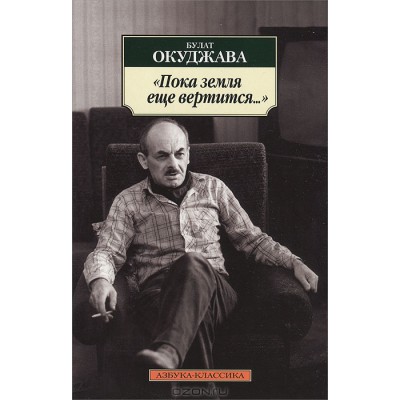 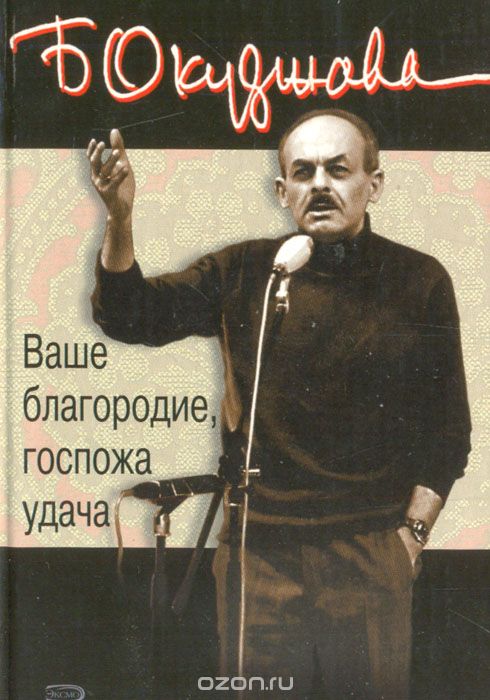 Песня Верещагина(Белое солнце пустыни)
П.Луспекаеву
Ваше благородие, госпожа разлука,  мне с тобою холодно, вот какая штука.  Письмецо в конверте  погоди -- не рви...  Не везет мне в смерти,  повезет в любви. 
Ваше благородие, госпожа чужбина,  жарко обнимала ты, да мало любила. В шелковые сети постой -- не лови...  Не везет мне в смерти,  повезет в любви.
Ваше благородие, госпожа удача, для кого ты добрая, а кому иначе. Девять граммов в сердце постой -- не зови... Не везет мне в смерти, повезет в любви.
Ваше благородие, госпожа победа, значит, моя песенка до конца не спета! Перестаньте, черти, клясться на крови... Не везет мне в смерти, повезет в любви.
1967
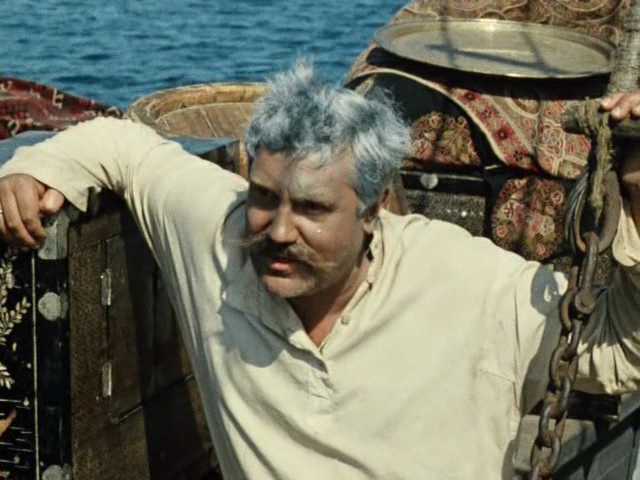 «Песенка об Арбате»
Песенка об Арбате
Ты течешь, как река. Странное название!
И прозрачен асфальт, как в реке вода.
Ах, Арбат, мой Арбат,
ты — мое призвание.
Ты — и радость моя, и моя беда.
Пешеходы твои — люди невеликие,
каблуками стучат — по делам спешат.
Ах, Арбат, мой Арбат,
ты — моя религия,
мостовые твои подо мной лежат.
От любови твоей вовсе не излечишься,
сорок тысяч других мостовых любя.
Ах, Арбат, мой Арбат,
ты — мое отечество,
никогда до конца не пройти тебя.
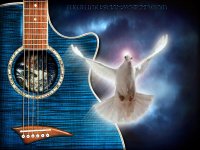 Как здорово, 
что все мы здесь 
сегодня собрались!
"Возьмемся за руки, друзья,  Возьмемся за руки, друзья,  Чтоб не пропасть поодиночке..."                                   (Б.Ш. Окуджава)
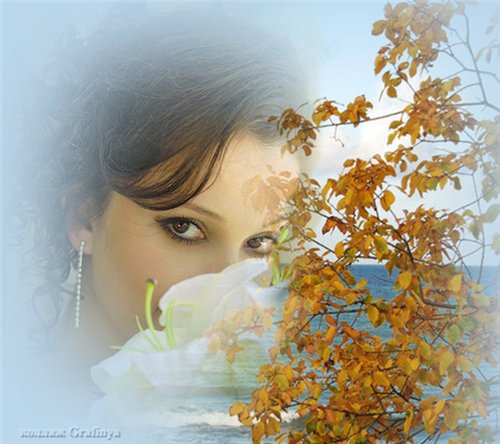